3.6 Multiplying whole numbers and fractions
Representations | Year 4
Fractions
How to use this presentation
You can find the teacher guide 3.6 Multiplying whole numbers and fractions by following the link below.
3.6 Multiplying whole numbers and fractions
Step 1:1
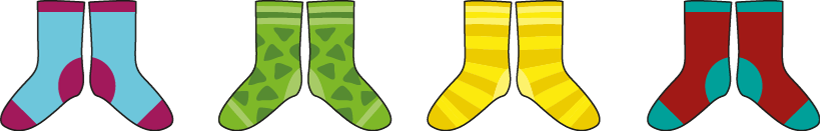 [Speaker Notes: Write addition and multiplication expressions to represent this image.
What does each number represent? (The ‘4’ represents the number of groups, and the ‘2’ represents the size of each group.)]
3.6 Multiplying whole numbers and fractions
Step 1:2
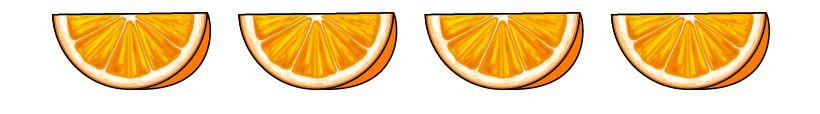 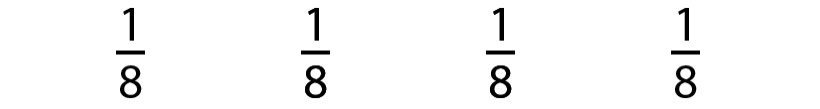 3.6 Multiplying whole numbers and fractions
Step 1:3
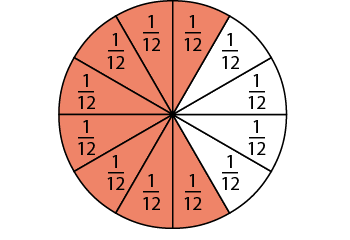 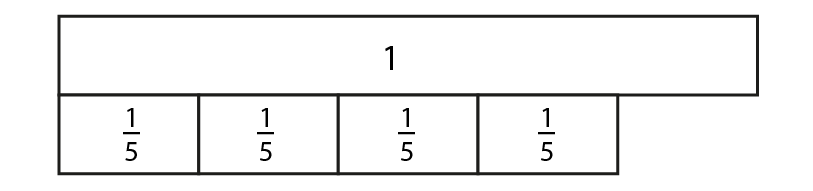 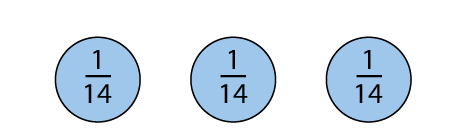 [Speaker Notes: Use these images to practise writing addition and multiplication expressions.]
3.6 Multiplying whole numbers and fractions
Step 1:5
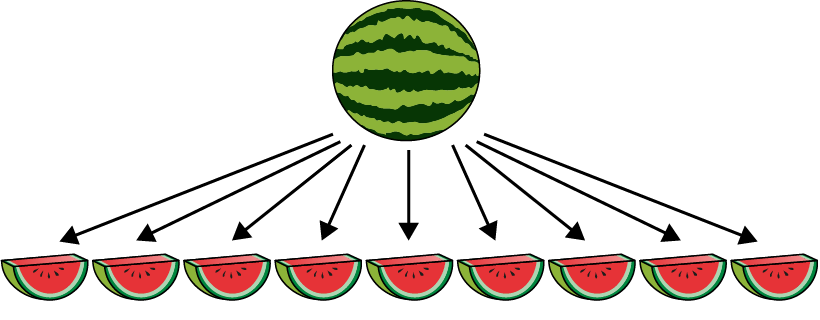 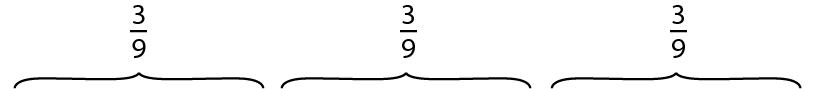 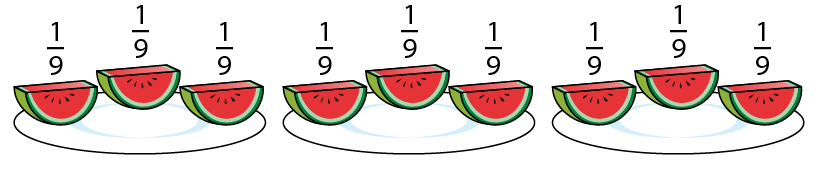 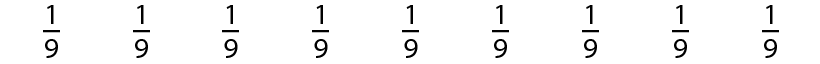 3.6 Multiplying whole numbers and fractions
Step 1:6
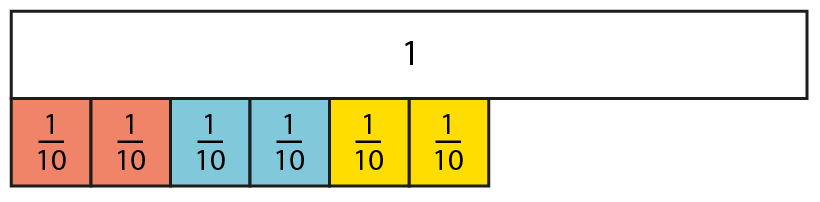 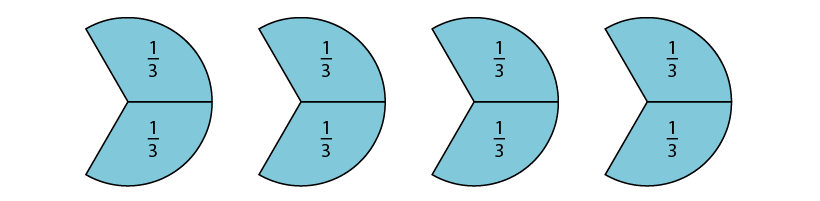 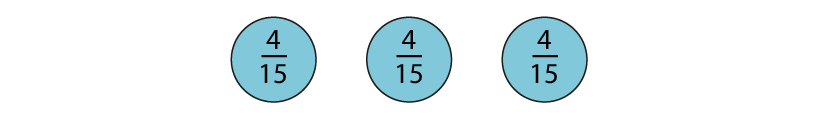 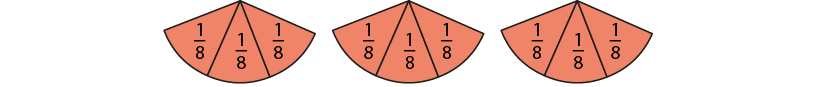 3.6 Multiplying whole numbers and fractions
3.6 Multiplying whole numbers and fractions
Steps 1:8–1:9
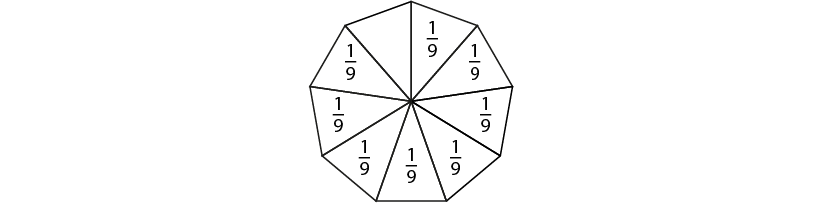 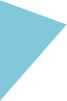 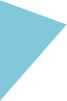 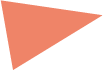 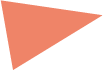 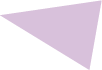 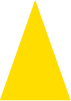 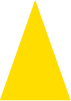 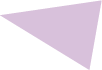 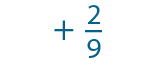 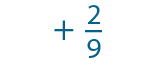 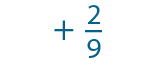 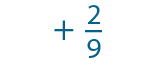 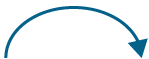 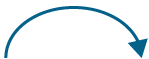 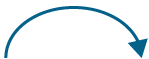 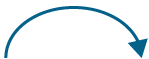 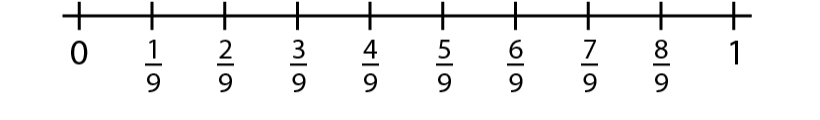 3.6 Multiplying whole numbers and fractions
Step 1:10

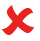 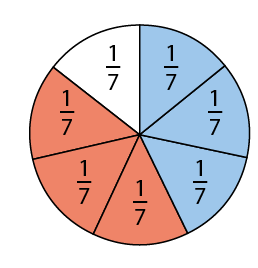 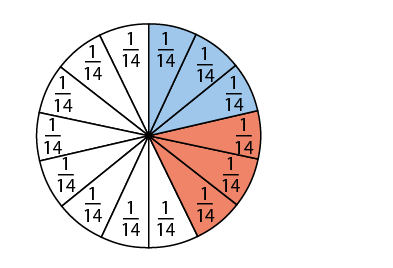 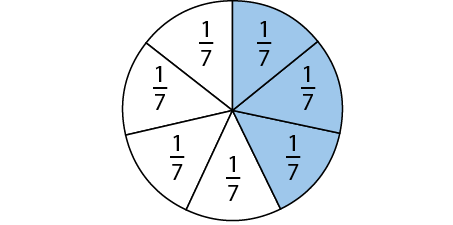 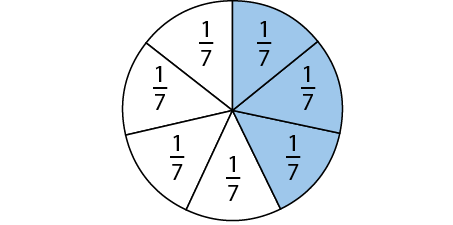 
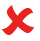 3.6 Multiplying whole numbers and fractions
Step 1:11
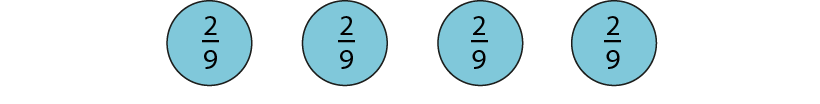 3.6 Multiplying whole numbers and fractions
Step 1:12
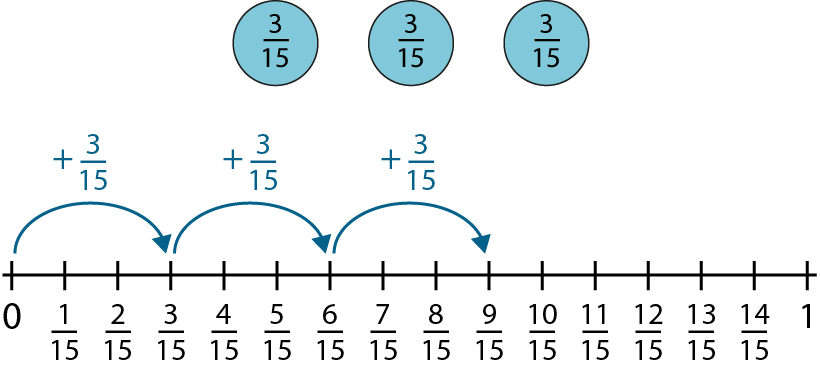 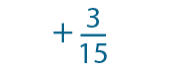 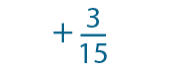 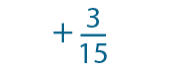 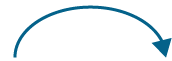 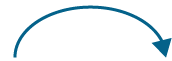 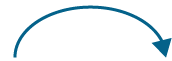 3.6 Multiplying whole numbers and fractions
Step 1:14
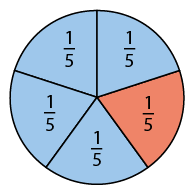 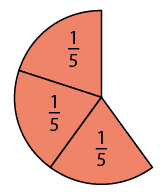 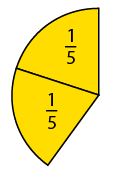 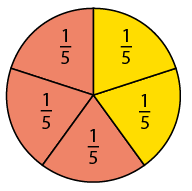 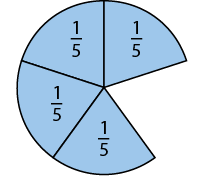 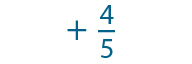 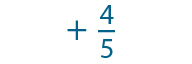 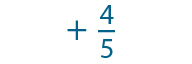 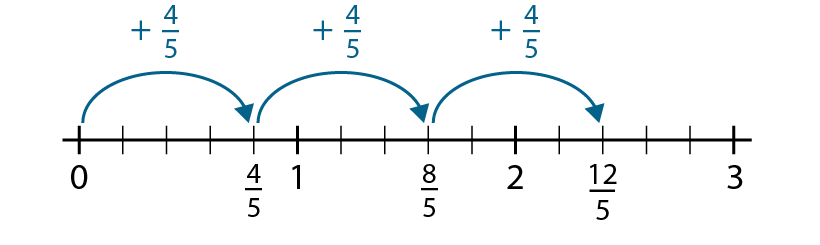 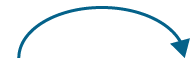 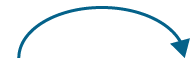 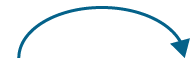 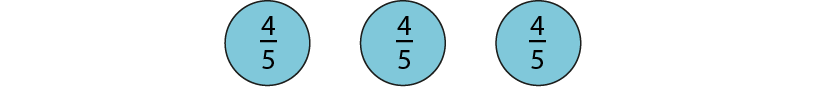 3.6 Multiplying whole numbers and fractions
Step 1:15
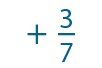 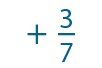 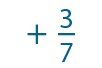 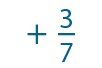 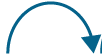 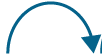 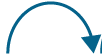 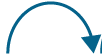 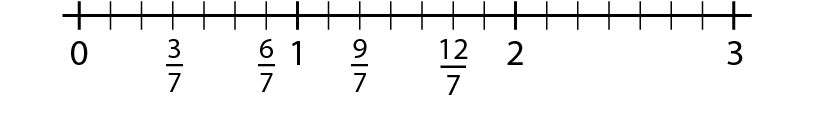 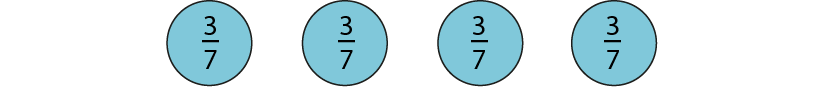 3.6 Multiplying whole numbers and fractions
Step 1:17
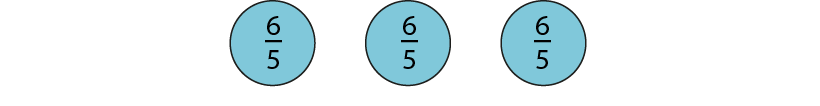 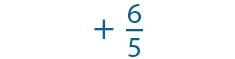 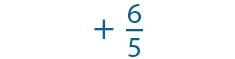 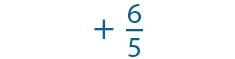 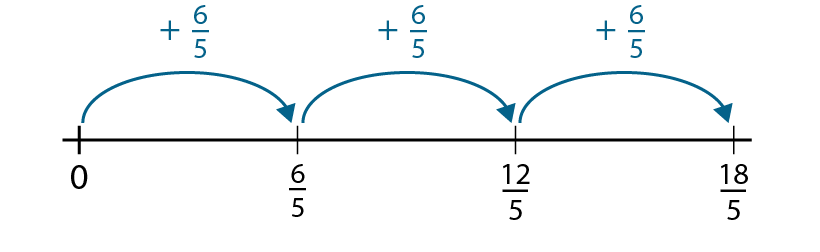 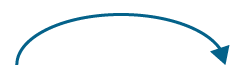 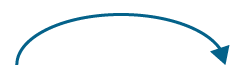 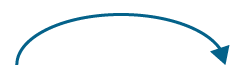 3.6 Multiplying whole numbers and fractions
Step 2:1
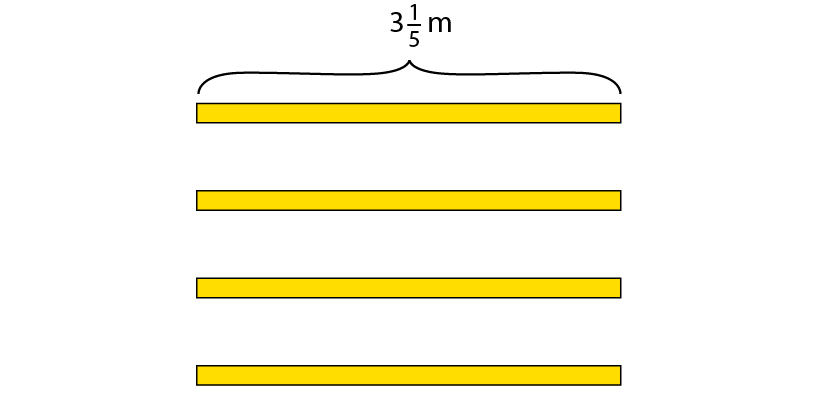 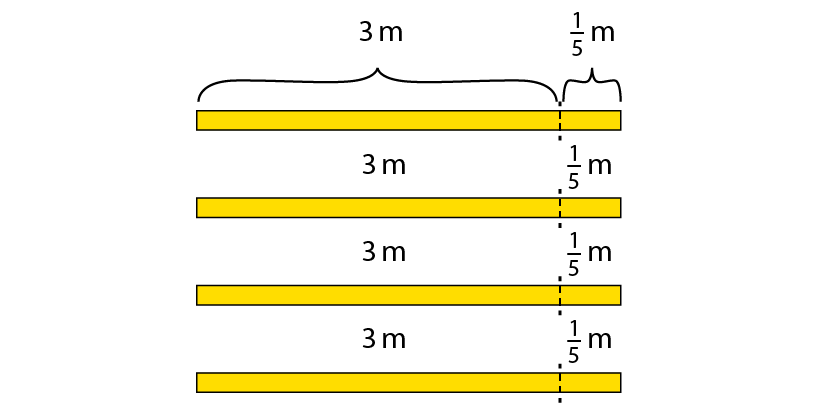 3.6 Multiplying whole numbers and fractions
Step 2:2
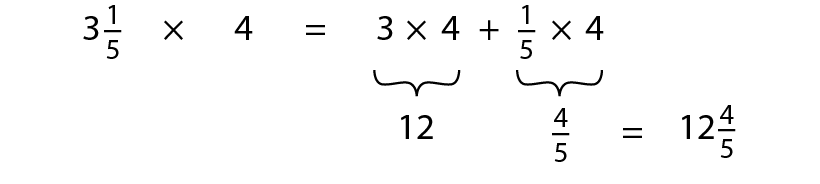 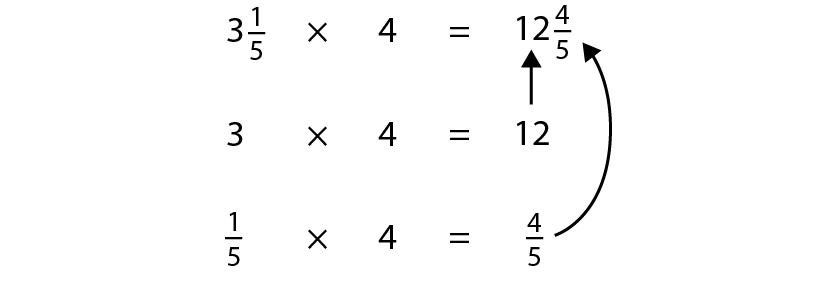 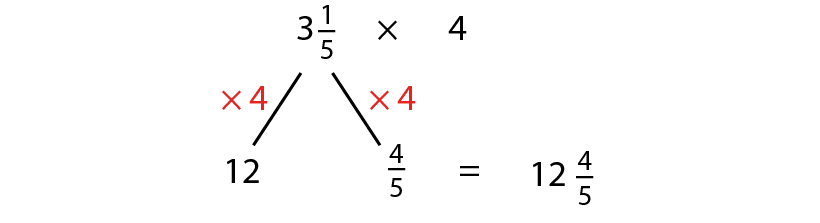 [Speaker Notes: What is the same? 
What is different?]
3.6 Multiplying whole numbers and fractions
Step 2:3
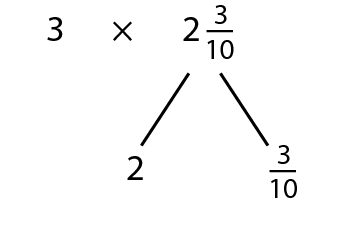 3.6 Multiplying whole numbers and fractions
Step 2:3
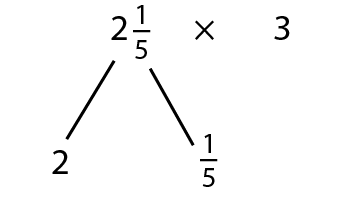 3.6 Multiplying whole numbers and fractions
Step 3:1
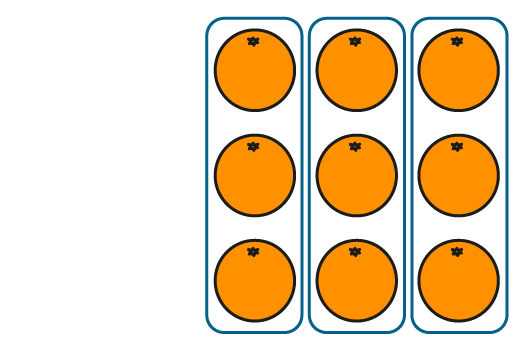 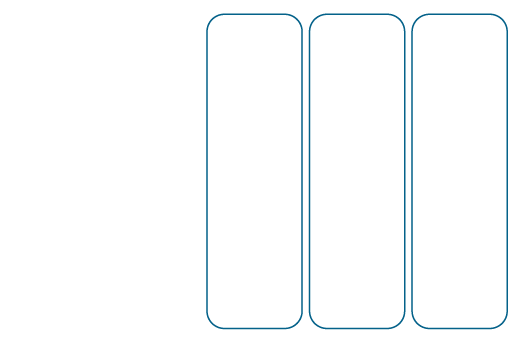 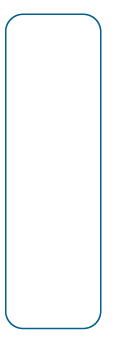 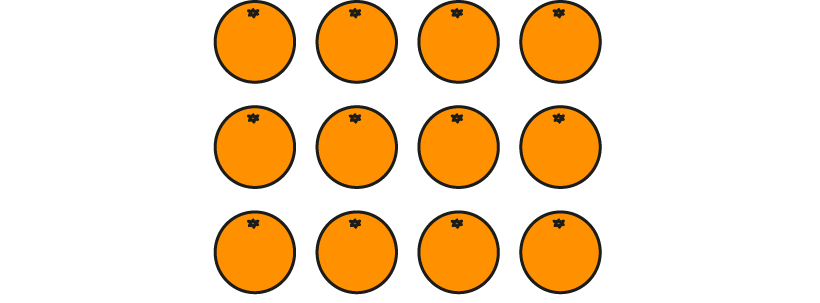 [Speaker Notes: The whole is divided into four equal parts and we have three of them.]
3.6 Multiplying whole numbers and fractions
Step 3:1
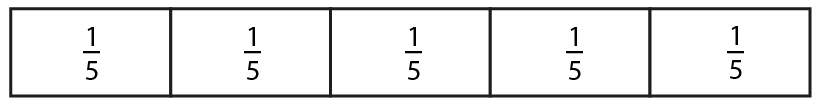 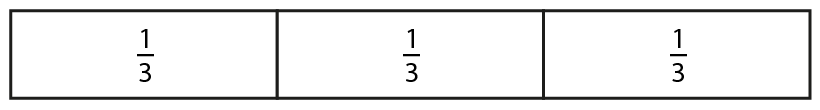 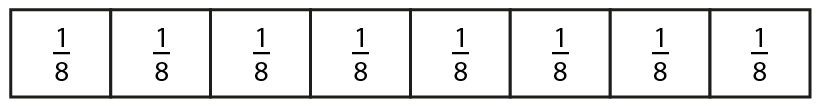 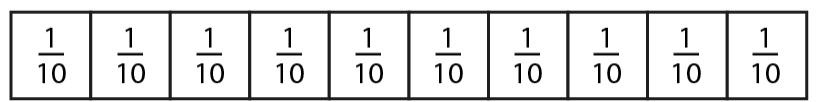 3.6 Multiplying whole numbers and fractions
Step 3:2
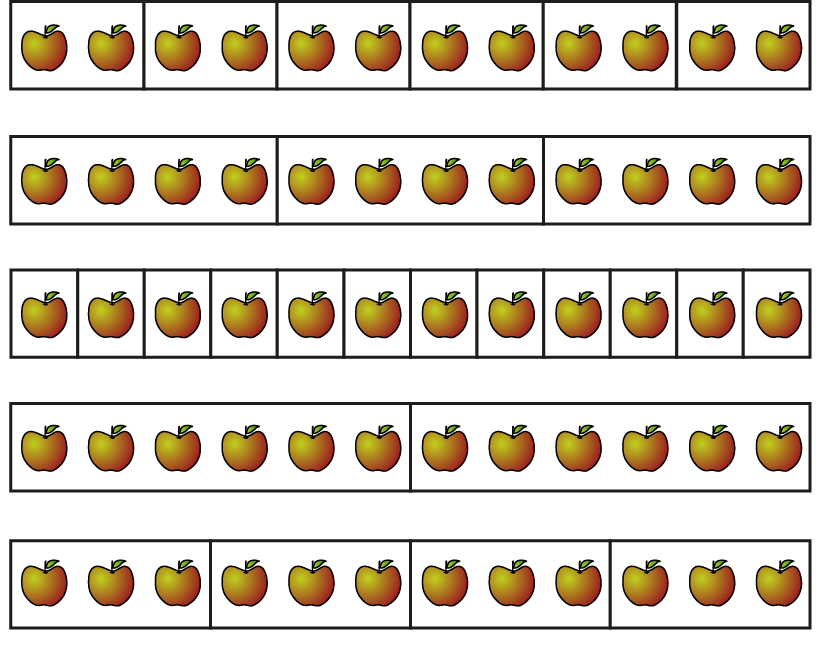 [Speaker Notes: Use the following stem sentence to identify the fraction that each part is of the whole.
The whole is divided into ___ equal parts. 
Each part is ___of the whole.]
3.6 Multiplying whole numbers and fractions
Step 3:2
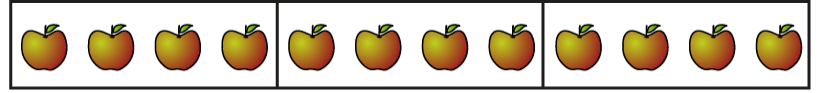 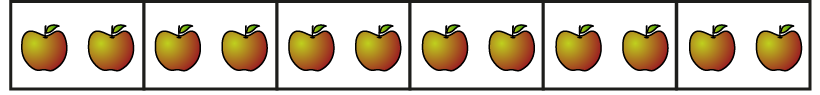 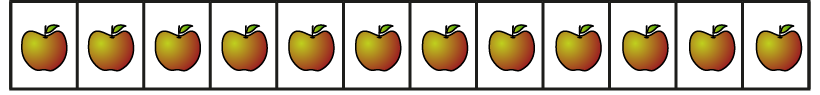 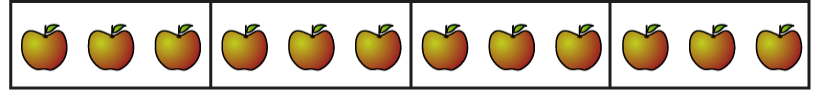 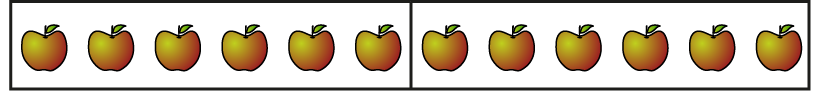 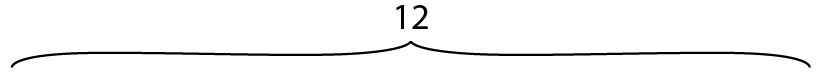 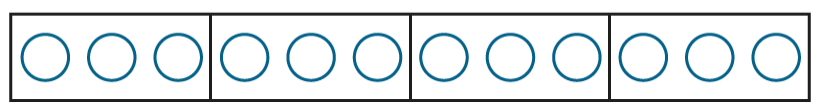 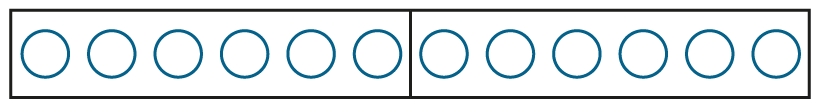 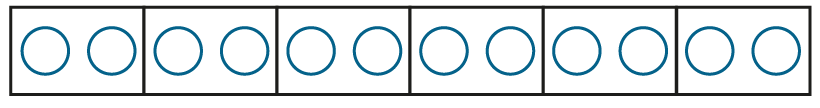 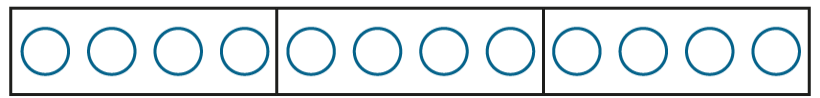 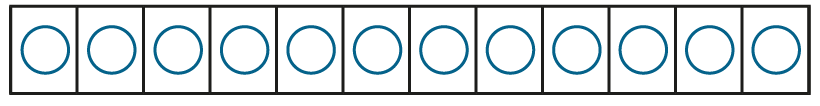 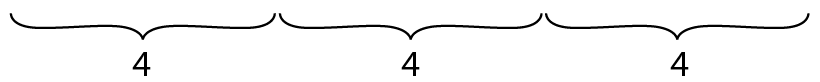 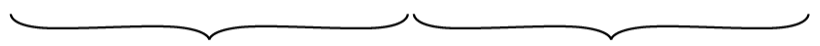 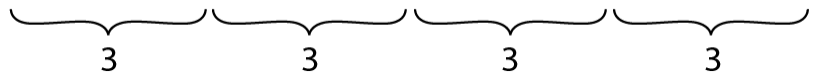 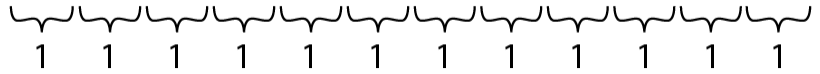 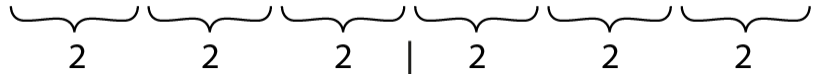 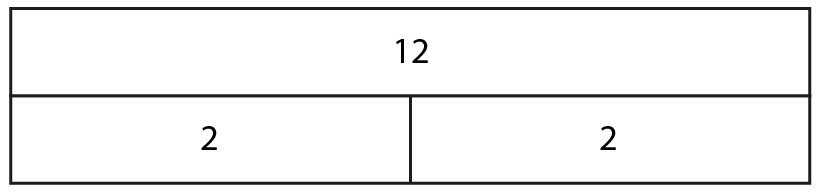 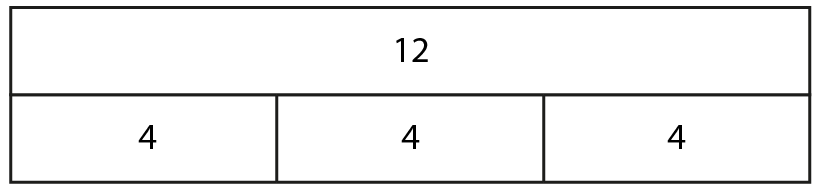 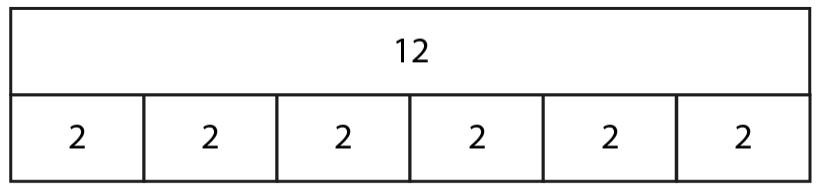 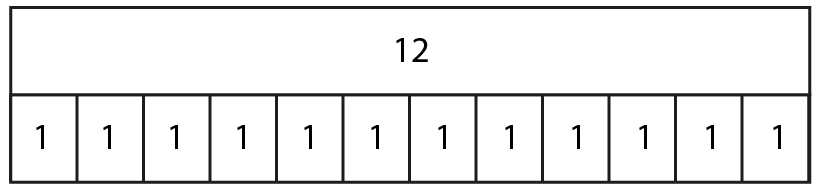 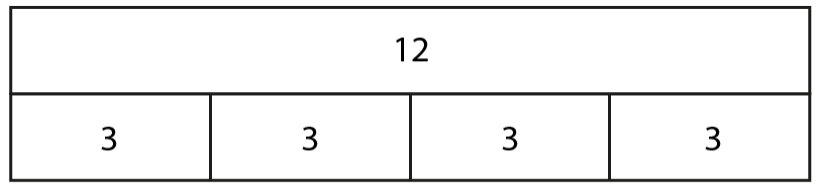 [Speaker Notes: What is the whole number of apples in each representation?
What is the number of apples in each part?
Use the stem sentence: When ___ apples are split into ___equal parts, there are ___ apples in each part.]
3.6 Multiplying whole numbers and fractions
Step 3:3
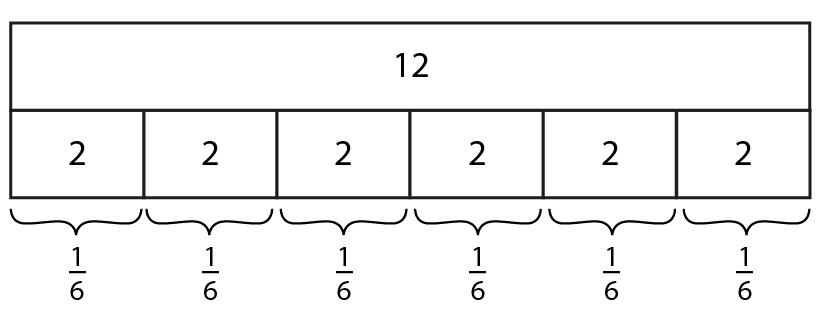 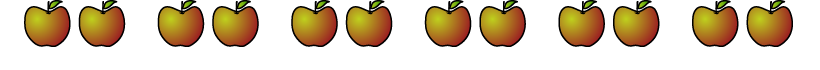 3.6 Multiplying whole numbers and fractions
Step 3:4
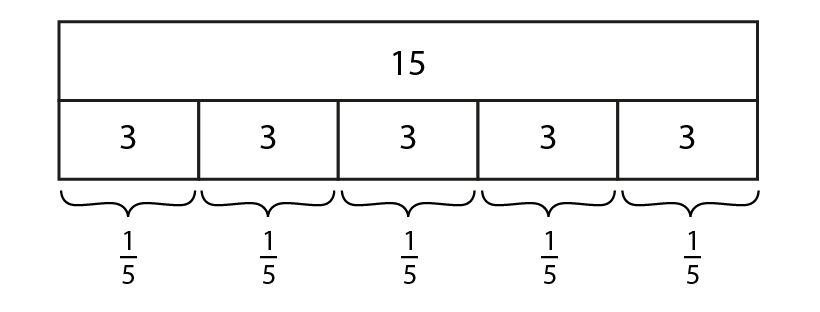 3.6 Multiplying whole numbers and fractions
Step 3:5
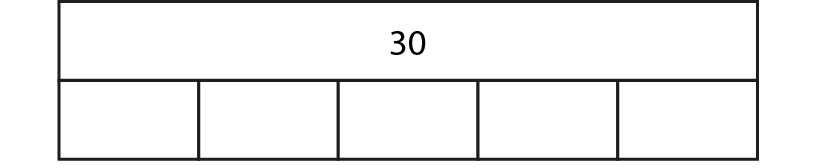 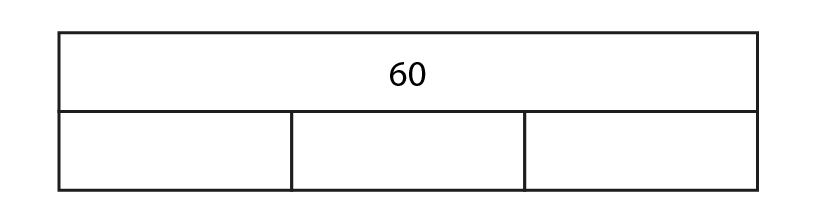 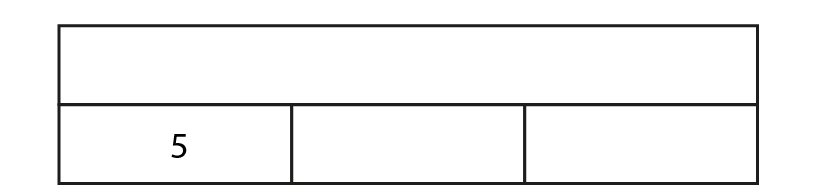 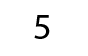 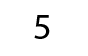 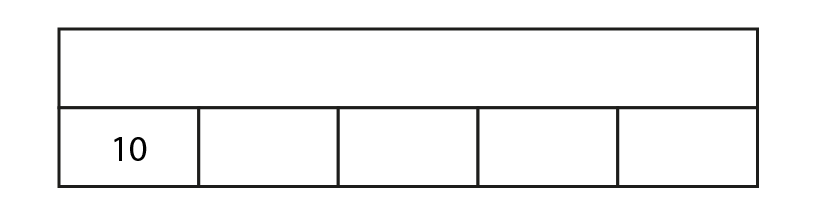 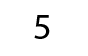 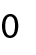 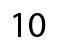 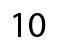 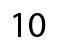 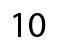 [Speaker Notes: Use the stem sentence:
__ is divided into __equal parts; each part is __ of the whole.]
3.6 Multiplying whole numbers and fractions
Step 3:5
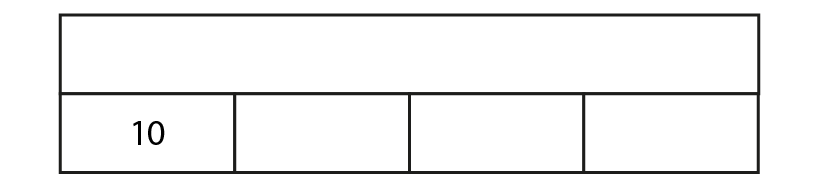 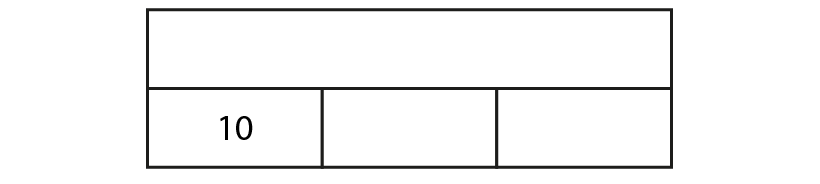 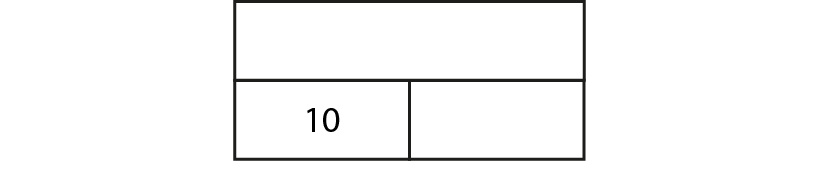 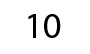 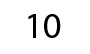 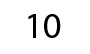 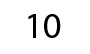 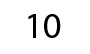 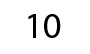 3.6 Multiplying whole numbers and fractions
Step 3:6
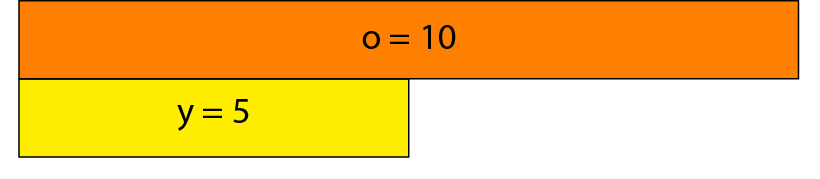 3.6 Multiplying whole numbers and fractions
Step 3:6
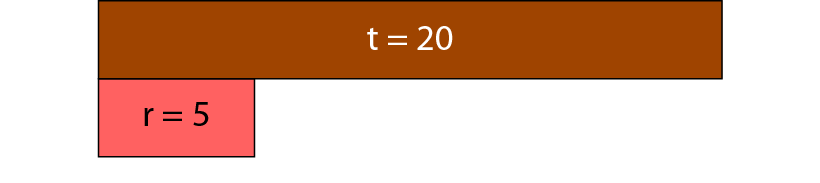 [Speaker Notes: ___of ___ = ____
___lots of ___ = ____]
3.6 Multiplying whole numbers and fractions
Step 3:6
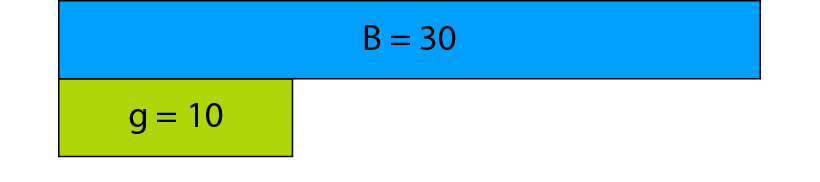 [Speaker Notes: ___of ___ = ____
___lots of ___ = ____]
3.6 Multiplying whole numbers and fractions
Step 3:7
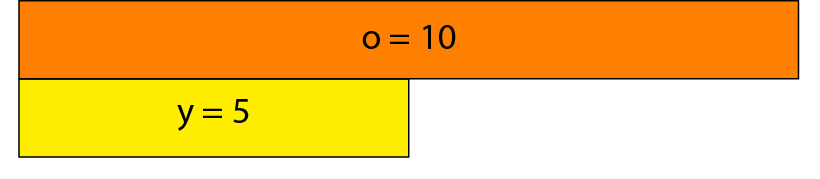 3.6 Multiplying whole numbers and fractions
Step 3:7
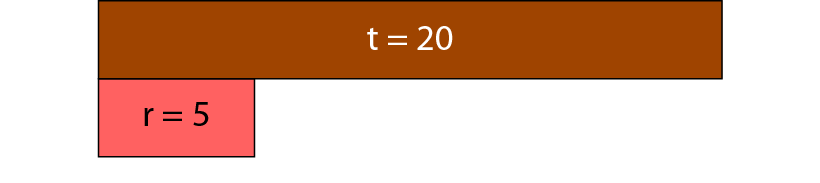 3.6 Multiplying whole numbers and fractions
Step 3:7
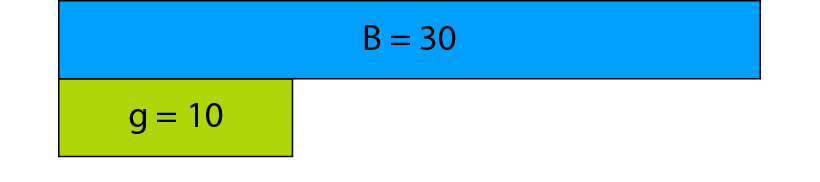 3.6 Multiplying whole numbers and fractions
Step 3:7
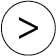 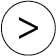 [Speaker Notes: When a whole number is multiplied by a unit fraction, it makes the whole number smaller.]
3.6 Multiplying whole numbers and fractions
Step 3:7
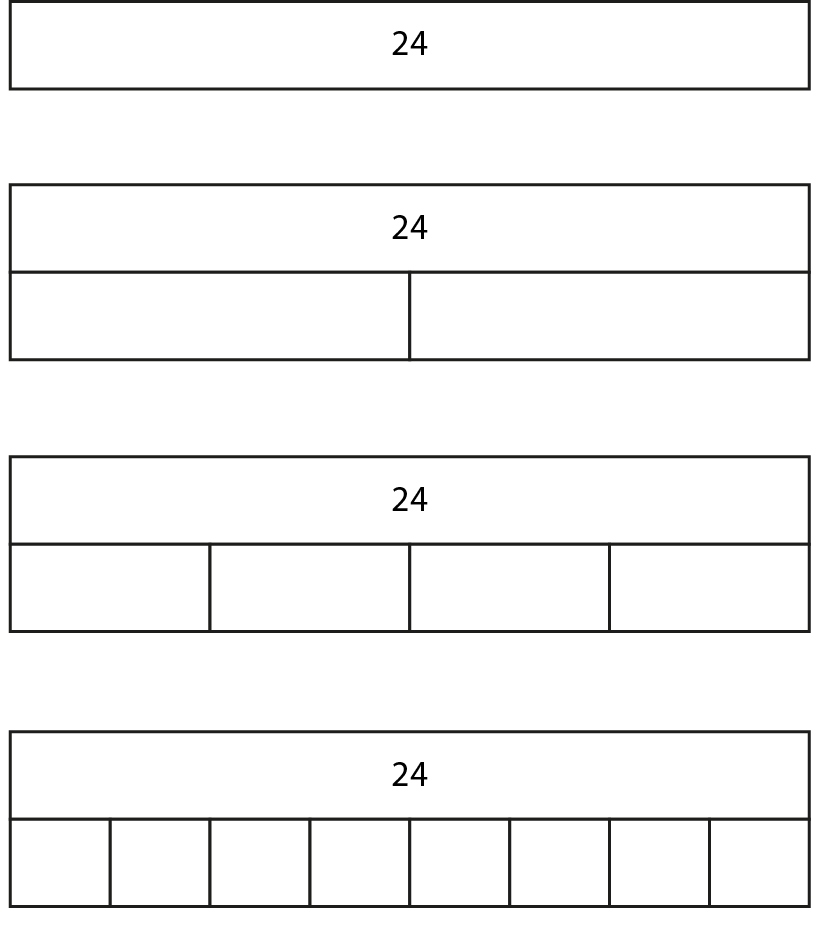 [Speaker Notes: Complete the missing parts on the bar models and then describe the relationships between the solutions to these calculations.]
3.6 Multiplying whole numbers and fractions
Step 3:8
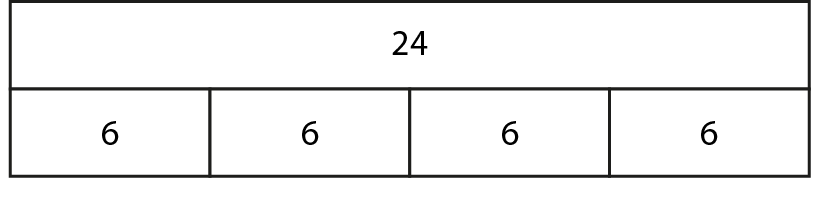 3.6 Multiplying whole numbers and fractions
Step 3:11
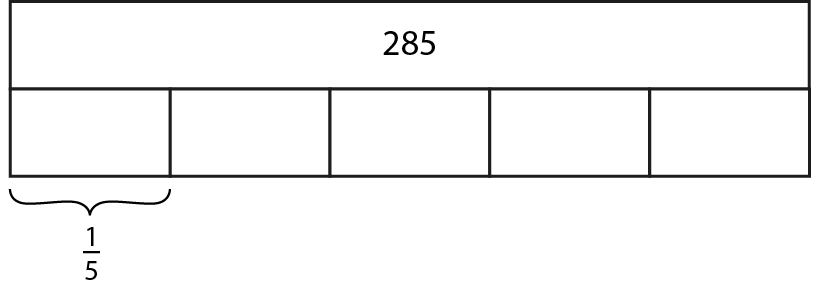 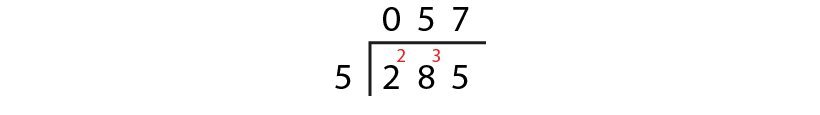 3.6 Multiplying whole numbers and fractions
Step 3:12
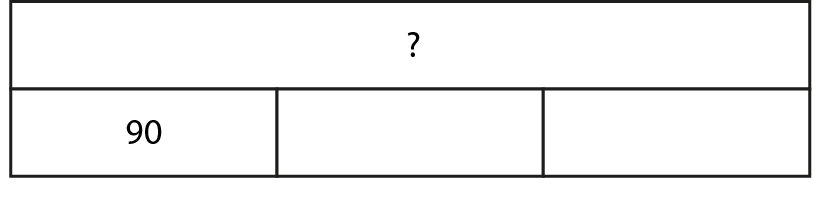 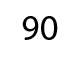 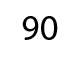 3.6 Multiplying whole numbers and fractions
Step 3:12
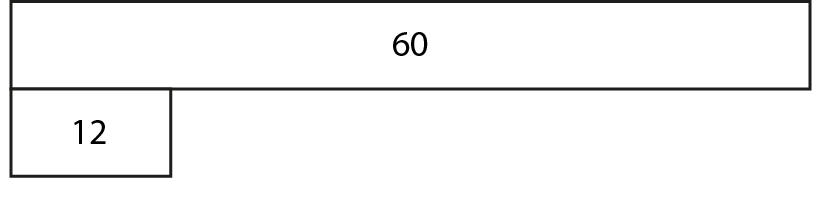 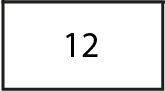 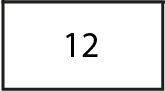 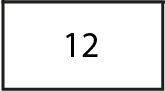 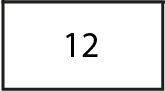 [Speaker Notes: 60 children choose their favourite sport. 
12 children choose swimming. 
What fraction of the children is this?]
3.6 Multiplying whole numbers and fractions
Step 4:1
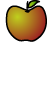 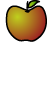 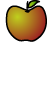 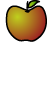 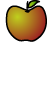 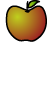 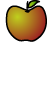 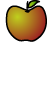 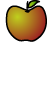 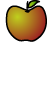 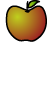 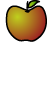 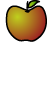 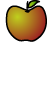 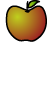 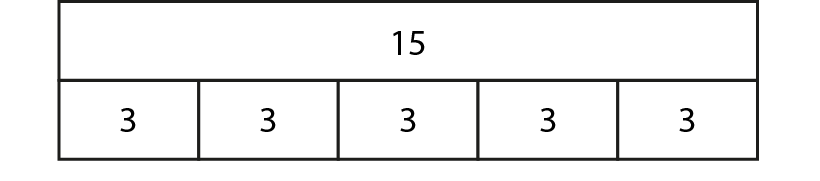 3.6 Multiplying whole numbers and fractions
Step 4:2
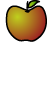 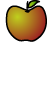 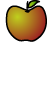 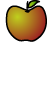 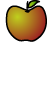 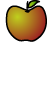 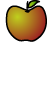 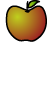 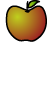 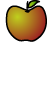 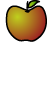 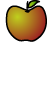 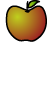 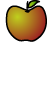 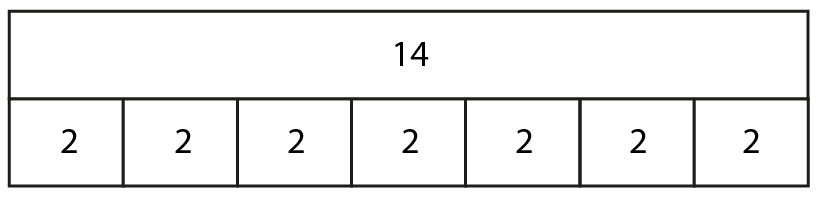 [Speaker Notes: To calculate a fraction of a quantity, find the unit fraction of the quantity. Then multiply the unit fraction by the numerator.]
3.6 Multiplying whole numbers and fractions
Step 4:3
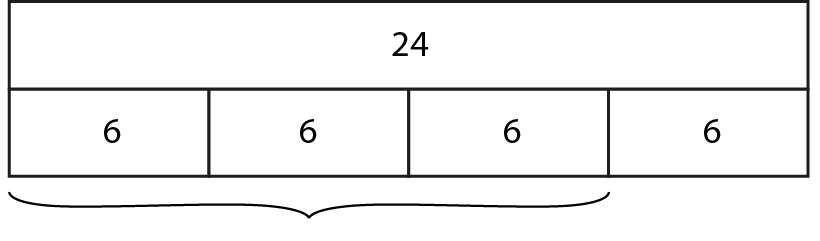 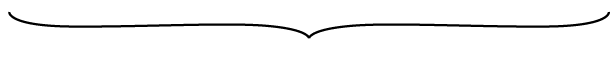 3.6 Multiplying whole numbers and fractions
Step 4:5
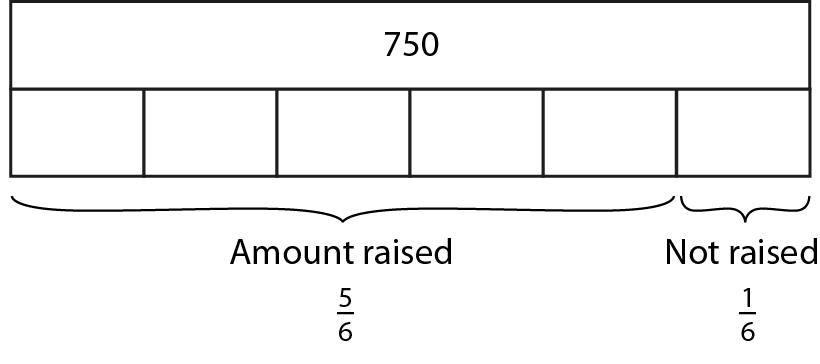 3.6 Multiplying whole numbers and fractions
Step 4:6
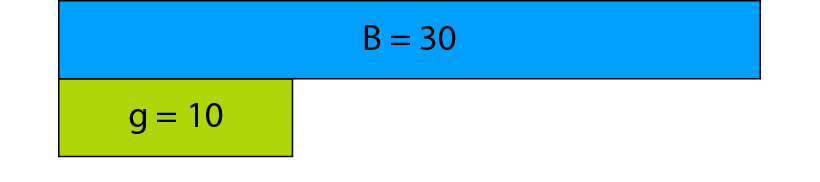 [Speaker Notes: When a whole number is multiplied by a unit fraction, it makes the whole number smaller.]
3.6 Multiplying whole numbers and fractions
Step 4:6
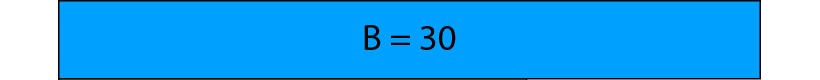 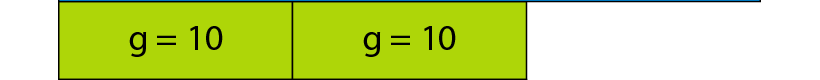 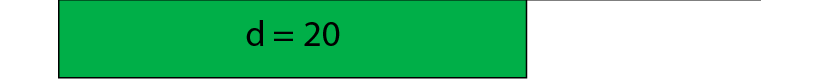 [Speaker Notes: When a whole number is multiplied by a proper fraction, it makes the whole number smaller.]
3.6 Multiplying whole numbers and fractions
Step 4:7
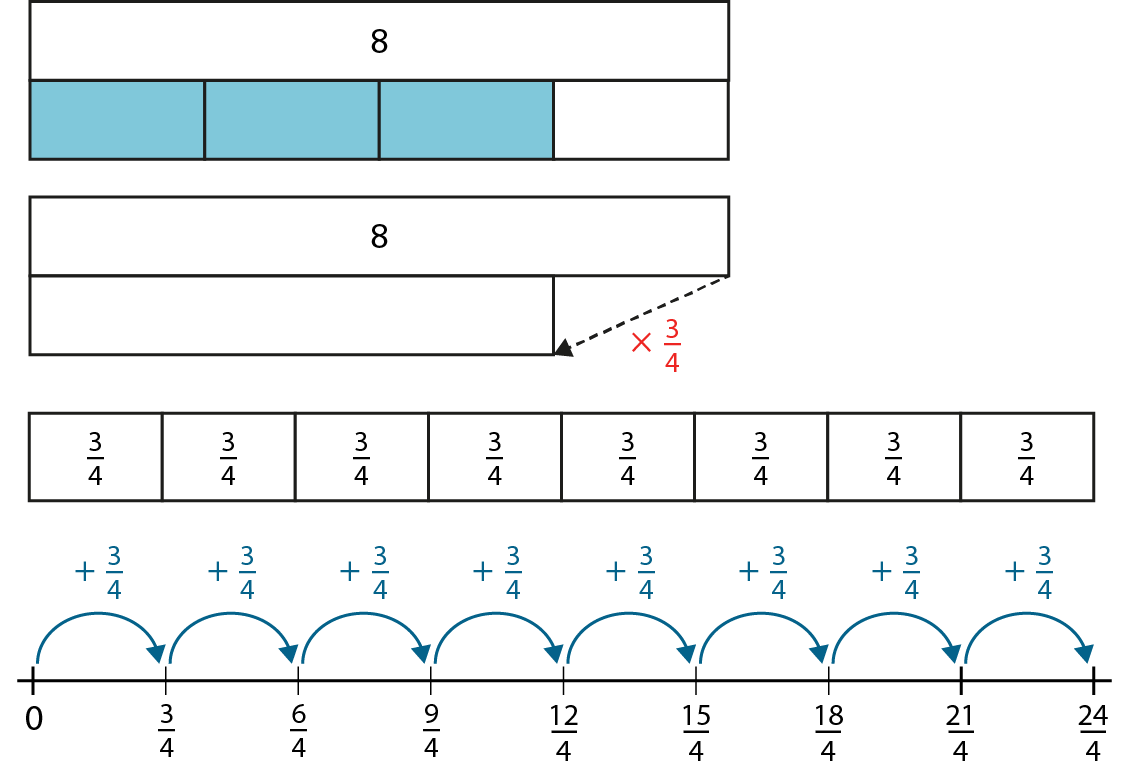 3.6 Multiplying whole numbers and fractions
Step 5:1
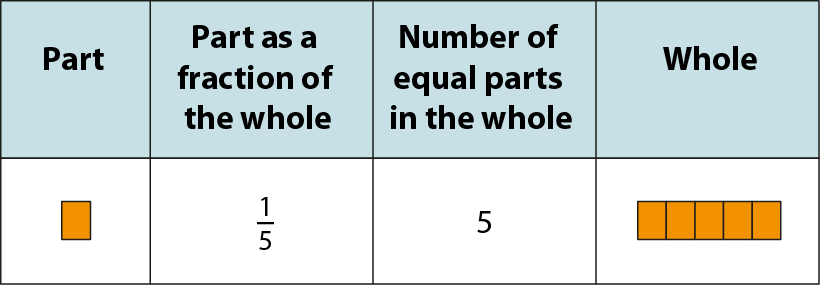 [Speaker Notes: If we know the size of a unit fraction, we can work out the size of the whole.]
3.6 Multiplying whole numbers and fractions
Step 5:1
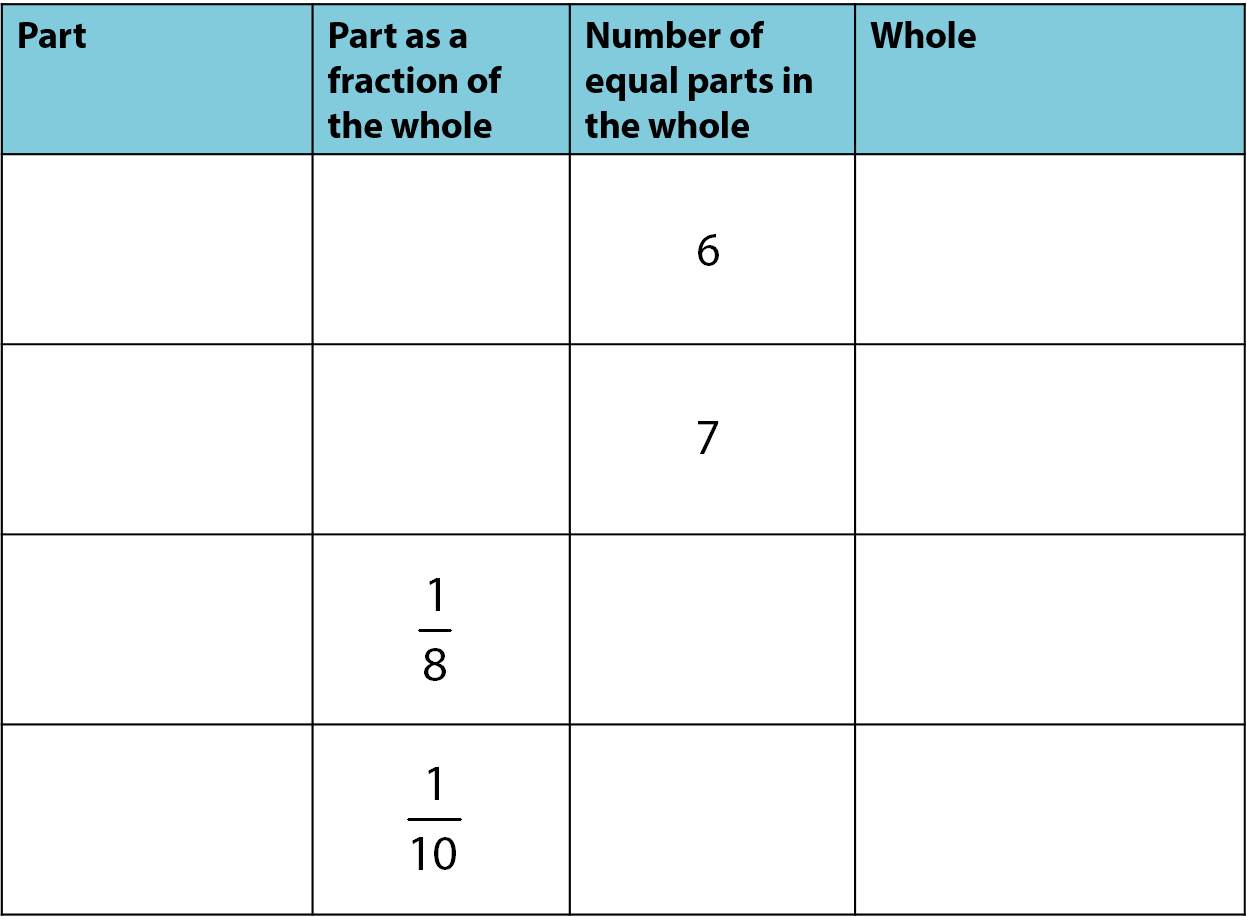 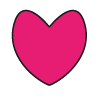 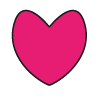 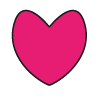 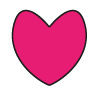 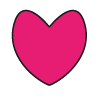 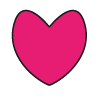 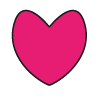 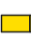 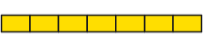 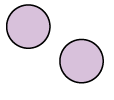 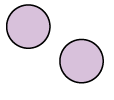 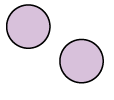 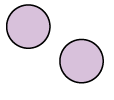 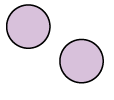 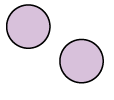 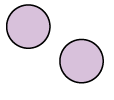 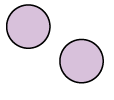 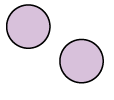 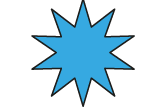 [Speaker Notes: If we know the size of a unit fraction, we can work out the size of the whole.]
3.6 Multiplying whole numbers and fractions
Step 5:2
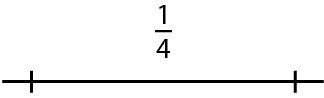 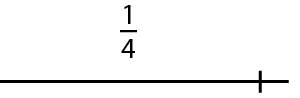 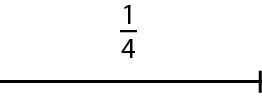 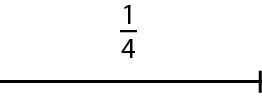 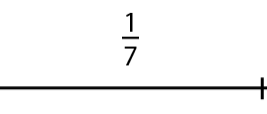 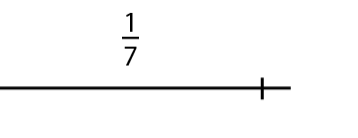 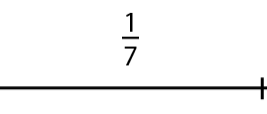 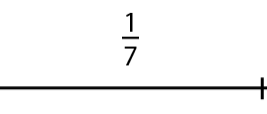 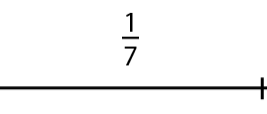 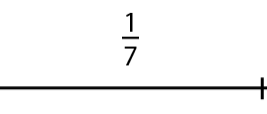 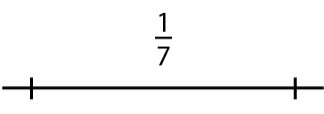 3.6 Multiplying whole numbers and fractions
Step 5:2
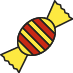 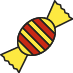 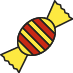 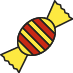 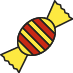 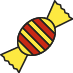 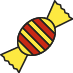 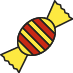 3.6 Multiplying whole numbers and fractions
Step 5:2
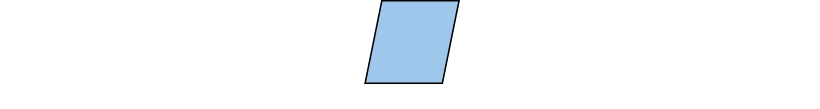 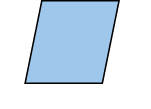 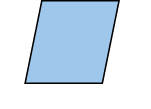 3.6 Multiplying whole numbers and fractions
Step 5:3
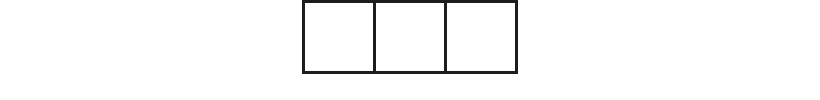 3.6 Multiplying whole numbers and fractions
Step 5:3
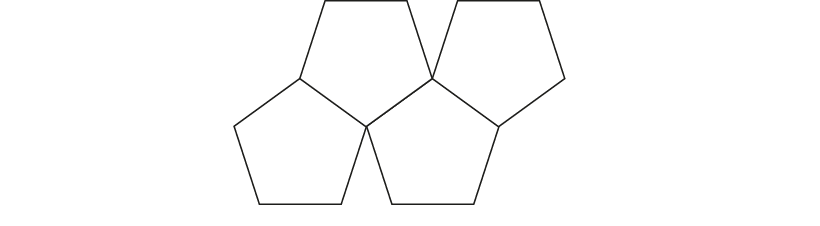 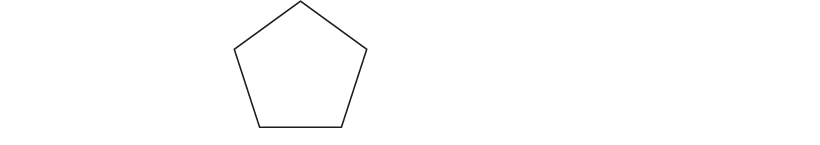 3.6 Multiplying whole numbers and fractions
Step 5:3
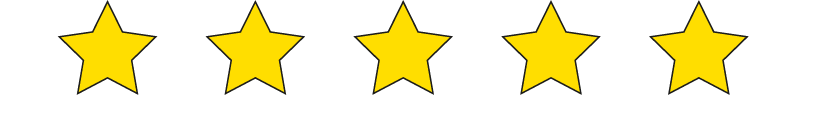 3.6 Multiplying whole numbers and fractions
Step 5:4
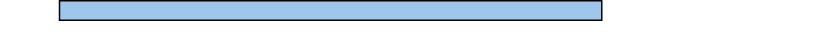 3.6 Multiplying whole numbers and fractions
Step 5:5
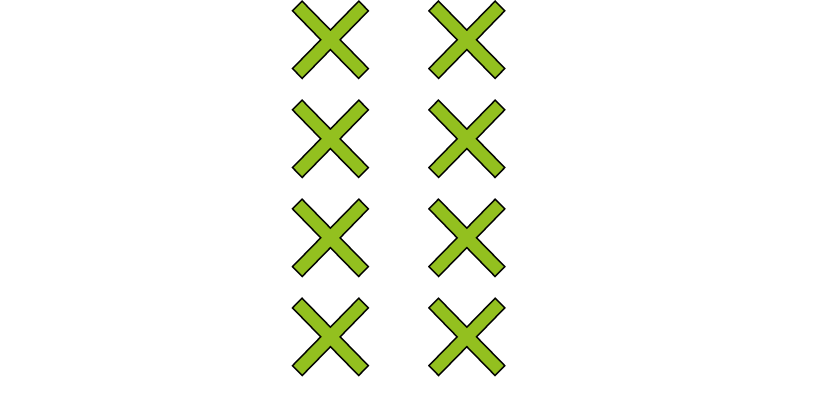 3.6 Multiplying whole numbers and fractions
Step 5:6
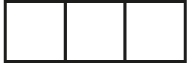 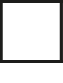 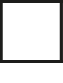 3.6 Multiplying whole numbers and fractions
Step 5:7
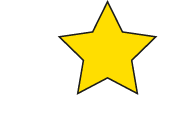 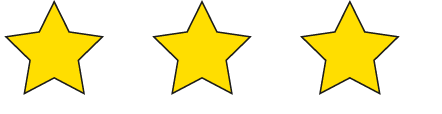 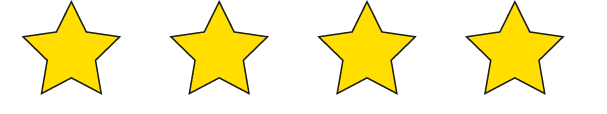 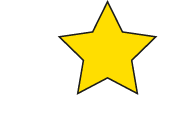 3.6 Multiplying whole numbers and fractions
Step 5:7
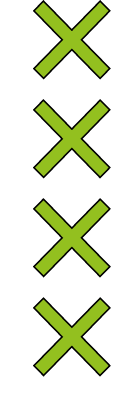 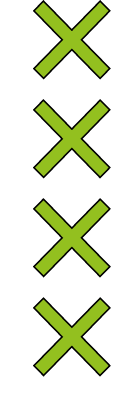 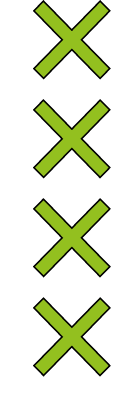 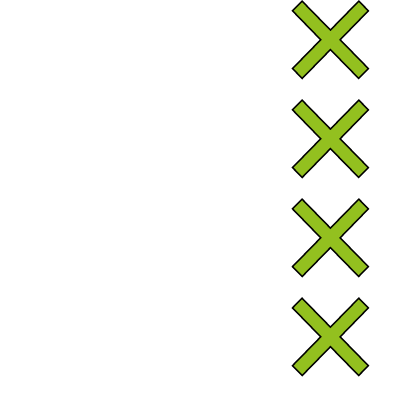 3.6 Multiplying whole numbers and fractions
Step 5:7
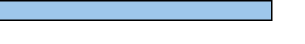 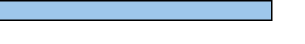 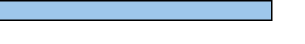 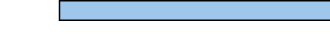 3.6 Multiplying whole numbers and fractions
Step 5:8
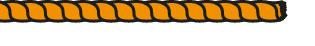 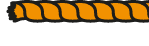 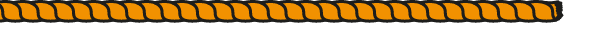 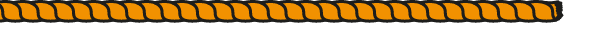 3.6 Multiplying whole numbers and fractions
Step 5:8
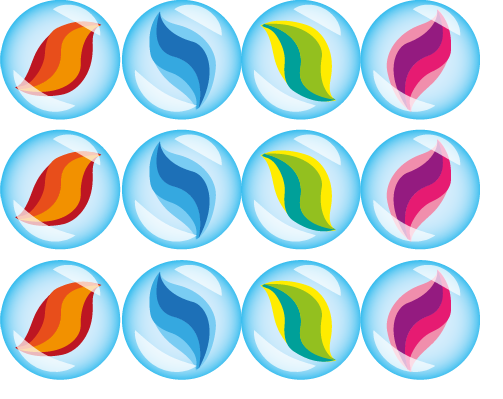 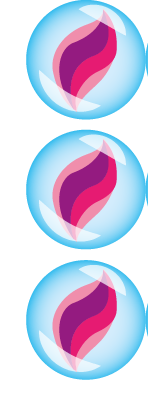 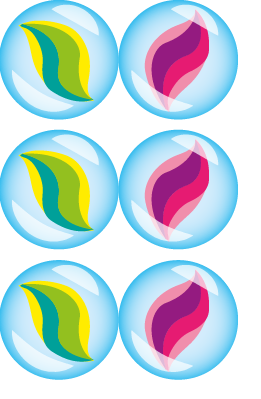 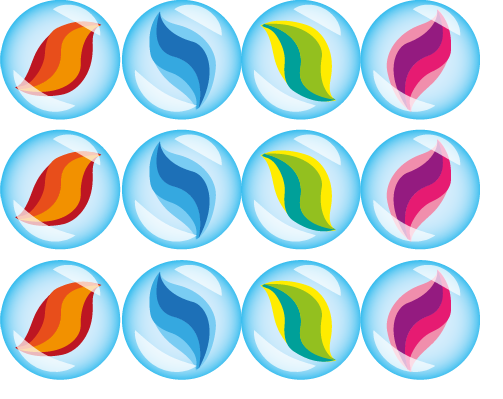 3.6 Multiplying whole numbers and fractions
Step 5:8
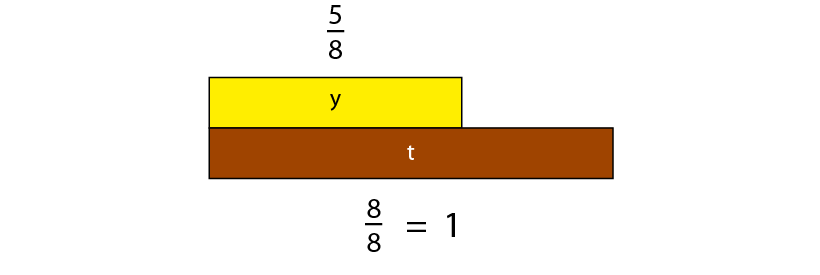 3.6 Multiplying whole numbers and fractions
Step 5:8
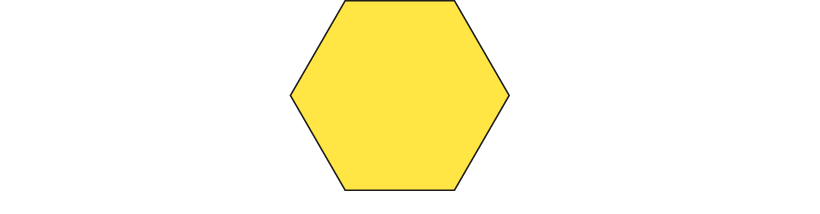 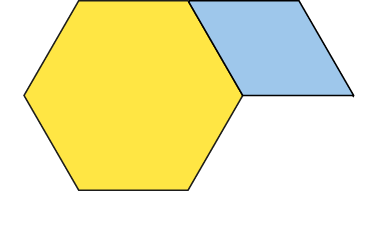 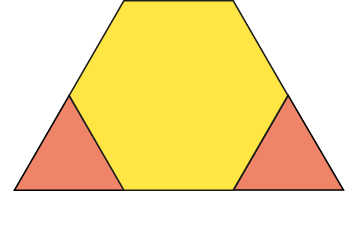 3.6 Multiplying whole numbers and fractions
Step 5:8
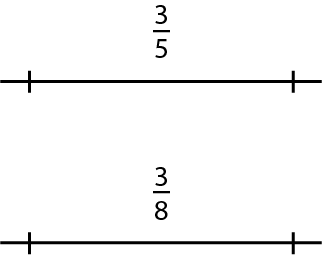 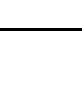 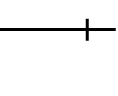 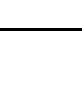 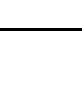 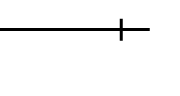 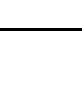 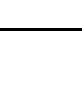 3.6 Multiplying whole numbers and fractions
Step 5:9
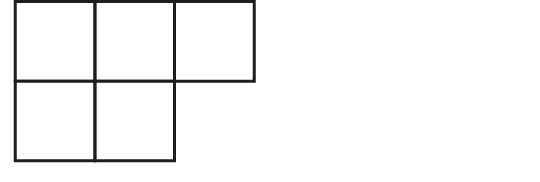 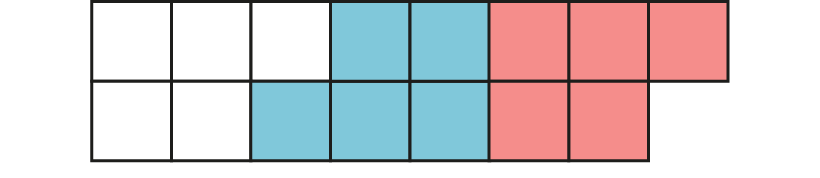 3.6 Multiplying whole numbers and fractions
Step 5:10
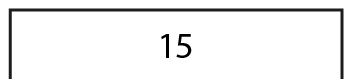 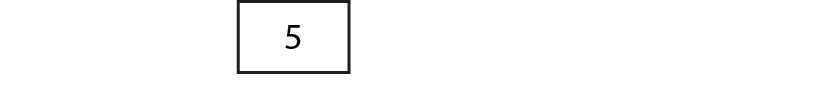 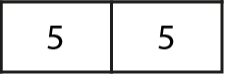 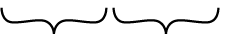 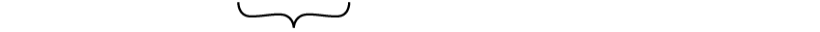 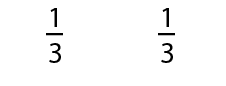 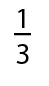 3.6 Multiplying whole numbers and fractions
Step 5:11
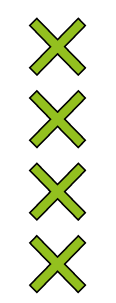 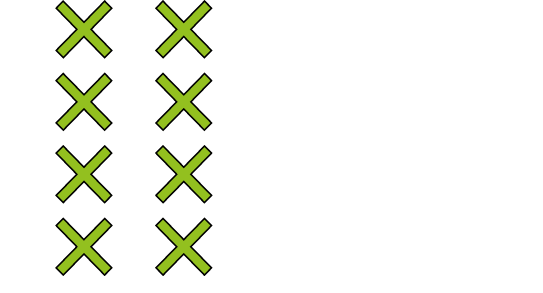 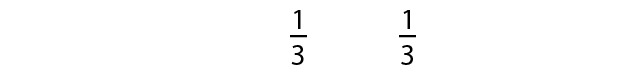 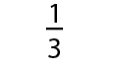 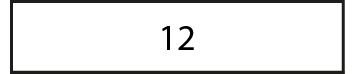 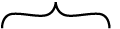 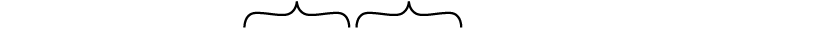 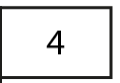 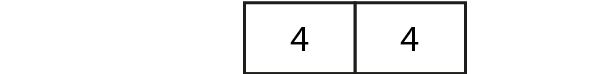 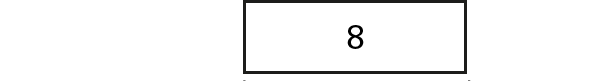 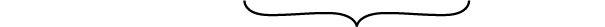 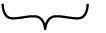 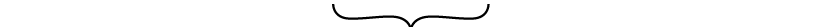 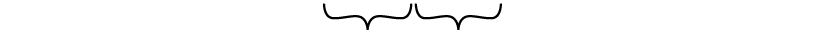 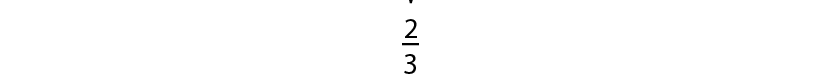 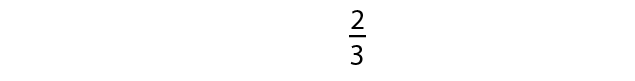 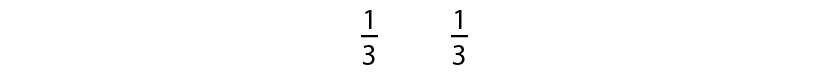 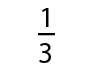 [Speaker Notes: Link to the bar model and written fraction notation. Say:
‘The whole is divided into 3 equal parts…’ (Point to the denominator.)
‘…and this is 2 of those parts.’ (Point to the numerator.)
‘We know that 8 is 2 parts of 3 equal parts. If 8 is 2 parts, then 1 part must be half of 8. That is 4. So, 3 parts must be 12.’]